Features
David KauchakCS 451 – Fall 2013
Admin
Assignment 2
  This class will make you a better programmer!
  How did it go?
  How much time did you spend?

Assignment 3 out
Implement perceptron variants
See how they differ in performance
Take a break from implementing algorithms after this (for 1-2 weeks)
Features
Where do they come from?
UCI Machine Learning Repository
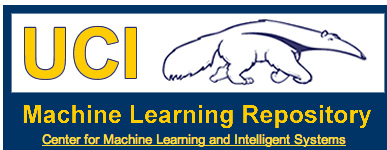 http://archive.ics.uci.edu/ml/datasets.html
Provided features
Predicting the age of abalone from physical measurements
Name / Data Type / Measurement Unit / Description 
----------------------------- 
Sex / nominal / -- / M, F, and I (infant) 
Length / continuous / mm / Longest shell measurement 
Diameter	/ continuous / mm / perpendicular to length 
Height / continuous / mm / with meat in shell 
Whole weight / continuous / grams / whole abalone 
Shucked weight / continuous	 / grams / weight of meat 
Viscera weight / continuous / grams / gut weight (after bleeding) 
Shell weight / continuous / grams / after being dried 
Rings / integer / -- / +1.5 gives the age in years
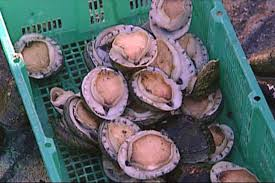 Provided features
Predicting breast cancer recurrence
1. Class: no-recurrence-events, recurrence-events 
2. age: 10-19, 20-29, 30-39, 40-49, 50-59, 60-69, 70-79, 80-89, 90-99. 
3. menopause: lt40, ge40, premeno. 
4. tumor-size: 0-4, 5-9, 10-14, 15-19, 20-24, 25-29, 30-34, 35-39, 40-44, 45-49, 50-54, 55-59. 
5. inv-nodes: 0-2, 3-5, 6-8, 9-11, 12-14, 15-17, 18-20, 21-23, 24-26, 27-29, 30-32, 33-35, 36-39. 
6. node-caps: yes, no. 
7. deg-malig: 1, 2, 3. 
8. breast: left, right. 
9. breast-quad: left-up, left-low, right-up, right-low, central. 
10. irradiated: yes, no.
Provided features
In many physical domains (e.g. biology, medicine, chemistry, engineering, etc.)
the data has been collected and the relevant features identified
we cannot collect more features from the examples (at least “core” features)

In these domains, we can often just use the provided features
Raw data vs. features
In many other domains, we are provided with the raw data, but must extract/identify features

For example
image data
text data
audio data
log data
…
Text: raw data
Raw data
Features?
Feature examples
Raw data
Features
Clinton said banana repeatedly last week on tv, “banana, banana, banana”
(1, 1, 1, 0, 0, 1, 0, 0, …)
clinton
said
california
across
tv
wrong
capital
banana
Occurrence of words
Feature examples
Raw data
Features
Clinton said banana repeatedly last week on tv, “banana, banana, banana”
(4, 1, 1, 0, 0, 1, 0, 0, …)
clinton
said
california
across
tv
wrong
capital
banana
Frequency of word occurrence
Do we retain all the information in the original document?
Feature examples
Raw data
Features
Clinton said banana repeatedly last week on tv, “banana, banana, banana”
(1, 1, 1, 0, 0, 1, 0, 0, …)
clinton said
said banana
across the
tv banana
wrong way
capital city
california schools
banana repeatedly
Occurrence of bigrams
Feature examples
Raw data
Features
Clinton said banana repeatedly last week on tv, “banana, banana, banana”
(1, 1, 1, 0, 0, 1, 0, 0, …)
clinton said
said banana
across the
tv banana
wrong way
capital city
california schools
banana repeatedly
Other features?
Lots of other features
POS: occurrence, counts, sequence
Constituents
Whether ‘V1agra’ occurred 15 times
Whether ‘banana’ occurred more times than ‘apple’
If the document has a number in it
…
Features are very important, but we’re going to focus on the models today
How is an image represented?
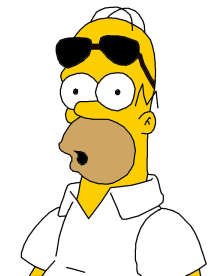 How is an image represented?
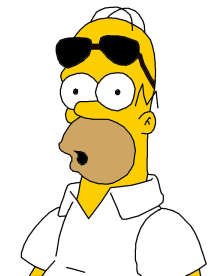 images are made up of pixels
 for a color image, each pixel corresponds to an RGB value (i.e. three numbers)
Image features
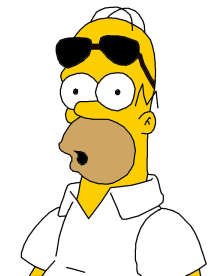 for each pixel:	R[0-255]		   	G[0-255]			B[0-255]
Do we retain all the information in the original document?
Image features
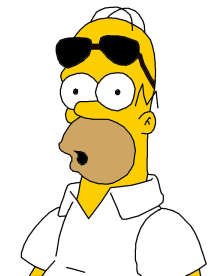 for each pixel:	R[0-255]		   	G[0-255]			B[0-255]
Other features for images?
Lots of image features
Use “patches” rather than pixels (sort of like “bigrams” for text)
Different color representations (i.e. L*A*B*)
Texture features, i.e. responses to filters



Shape features
…
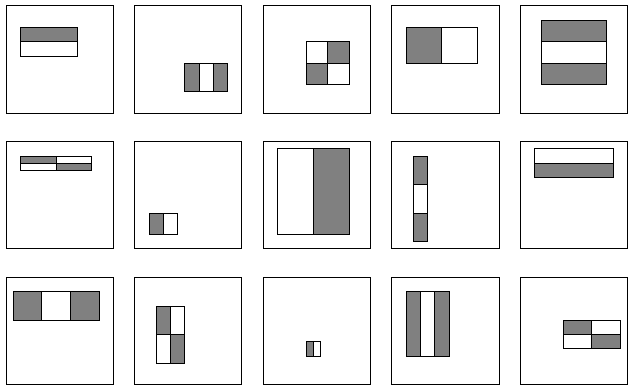 Audio: raw data
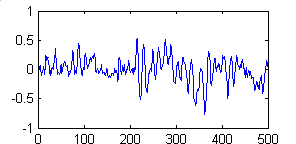 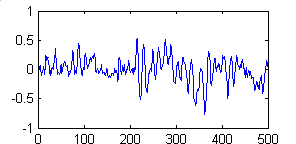 How is audio data stored?
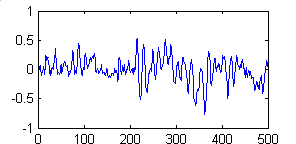 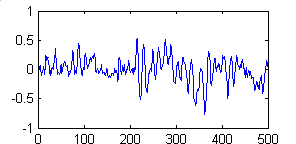 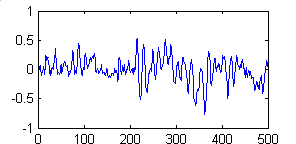 Audio: raw data
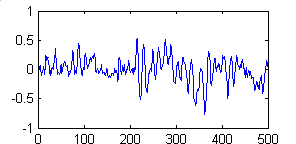 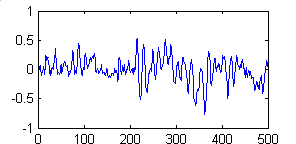 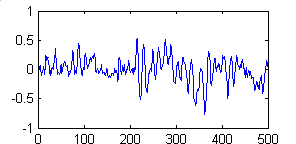 Many different file formats, but some notion of the frequency over time
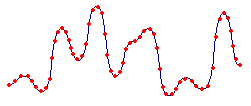 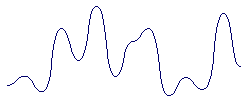 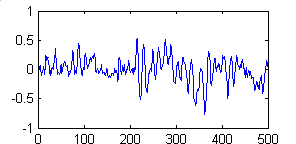 Audio features?
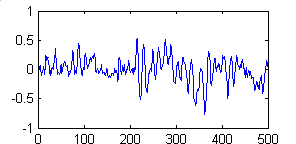 Audio features
frequencies represented in the data (FFT)
frequencies over time (STFT)/responses to wave patterns (wavelets)



beat
timber
energy
zero crossings
…
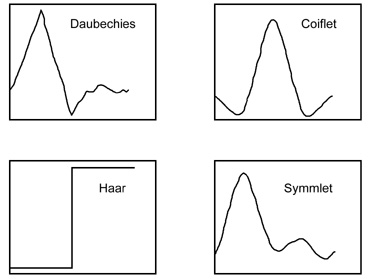 Obtaining features
Very often requires some domain knowledge

As ML algorithm developers, we often have to trust the “experts” to identify and extract reasonable features

That said, it can be helpful to understand where the features are coming from
Current learning model
training data
(labeled examples)
learn
model/
classifier
Pre-process training data
training data
(labeled examples)
pre-process data
learn
model/
classifier
“better” training data
What types of preprocessing might we want to do?
Outlier detection
What is an outlier?
Outlier detection
An example that is inconsistent with the other examples
What types of inconsistencies?
Outlier detection
An example that is inconsistent with the other examples
extreme feature values in one or more dimensions
examples with the same feature values but different labels
Outlier detection
An example that is inconsistent with the other examples
extreme feature values in one or more dimensions
examples with the same feature values but different labels
Fix?
Removing conflicting examples
Identify examples that have the same features, but differing values
For some learning algorithms, this can cause issues (for example, not converging)
In general, unsatisfying from a learning perspective

Can be a bit expensive computationally (examining all pairs), though faster approaches are available
Outlier detection
An example that is inconsistent with the other examples
extreme feature values in one or more dimensions
examples with the same feature values but different labels
How do we identify these?
Removing extreme outliers
Throw out examples that have extreme values in one dimension

Throw out examples that are very far away from any other example

Train a probabilistic model on the data and throw out “very unlikely” examples

This is an entire field of study by itself!  Often called outlier or anomaly detection.
Quick statistics recap
What are the mean, standard deviation, and variance of data?
Quick statistics recap
mean: average value, often written as μ
variance: a measure of how much variation there is in the data.  Calculated as:
standard deviation: square root of the variance (written as σ)
How can these help us with outliers?
[Speaker Notes: Do you expect the max temp values for each day to have higher variance here or in San Diego?]
Outlier detection
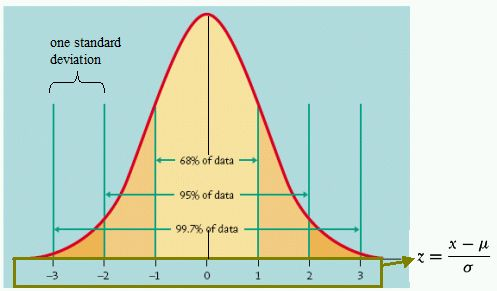 If we know the data is distributed normally (i.e. via a normal/gaussian distribution)
Outliers in a single dimension
Examples in a single dimension that have values greater than |kσ| can be discarded (for k >>3)

Even if the data isn’t actually distributed normally, this is still often reasonable
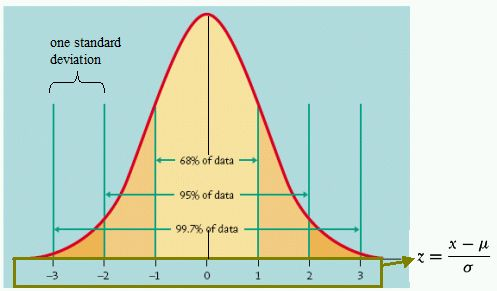 Outliers in general
Calculate the centroid/center of the data
Calculate the average distance from center for all data
Calculate standard deviation and discard points too far away

Again, many, many other techniques for doing this
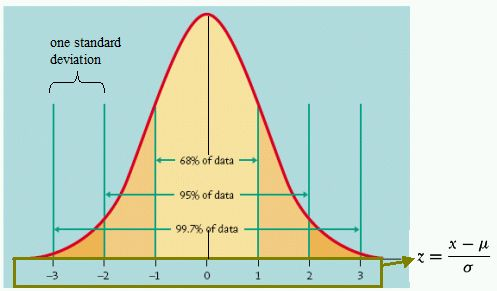 Outliers for machine learning
Some good practices:
Throw out conflicting examples
Throw out any examples with obviously extreme feature values (i.e. many, many standard deviations away)
Check for erroneous feature values (e.g. negative values for a feature that can only be positive)
Let the learning algorithm/other pre-processing handle the rest
Feature pruning
Good features provide us information that helps us distinguish between labels

However, not all features are good

What makes a bad feature and why would we have them in our data?
Bad features
Each of you are going to generate a feature for our data set: pick 5 random binary numbers
f2
f1
label
…
I’ve already labeled these examples and I have two features
Bad features
Each of you are going to generate some a feature for our data set: pick 5 random binary numbers
f2
f1
label
…
1
0
1
1
0
Is there any problem with using your feature in addition to my two real features?